1. Clues in rocks
Geologists look for clues in rocks. They study them to see how the Earth’s surface has changed.  They look at how the rocks have formed and how they  have changed.

Copy the table below and  explain the following clues that can be found in rocks.
2. Salt mining
There are 3 main methods of extracting salt. Some have more impact on the environment than others. Different methods are more suitable for particular uses of salt as well.

Copy and complete the table
3. Salt in food
Salt is commonly used in food. It is an essential part of a healthy diet, but it is important that this is in a moderate amount. 
The main sources of salt are
Cereal products, breads and cakes
Processed meat and fish
Some dairy products including cheese

Copy and complete the table below.
4. Alkalis
One common alkali is Sodium hydroxide.
Alkalis used to come from potash (burnt wood) and from urine.
Alkalis are used for 
Neutralising soil
To convert fats and oils into soap
To make glass
To make chemical for binding dye to cloth
Complete the following reactions with alkalis.

Hydroxide + acid  salt + water

Sodium hydroxide + hydrochloric acid 

Potassium hydroxide + hydrochloric acid 

Carbonate + acid  salt + carbon dioxide + water

Potassium carbonate + hydrochloric acid 

Sodium carbonate + hydrochloric acid 
5. Chlorine
Chlorine is a group 7 element. It is a highly toxic  and is a gas at room temperature. It was once used as a gas during the war.  However chlorine compounds can be safe enough to be used in drinking water.

Use page 88 and 89 of the text book to help you to recall the benefits and risks of chlorination.
6. Chemicals from salt
The three main chemicals from salt are chlorine, sodium hydroxide and hydrogen.

Think about the uses of these chemicals and make notes about them.
7. Electrolysis
Explain  how electrolysis can be used to separate brine.






2H+ + 2e-  H2
2Cl-  Cl2 + 2e-
Na+ + OH-  NaOH
8. Environmental impacts
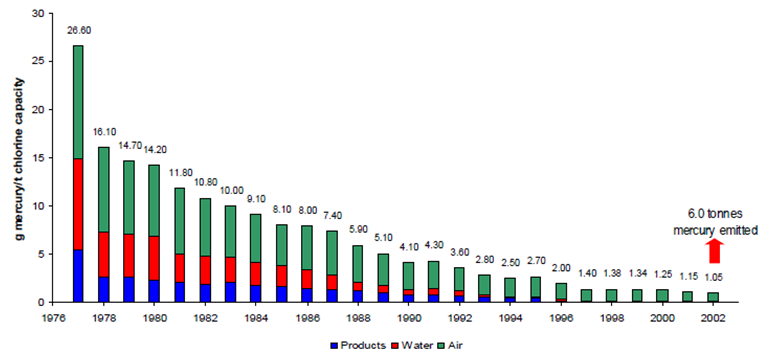 This graph shows the environmental impacts in terms of product made, and the amount of water and air used in the making.

Use the graph to explain the environmental impact of the electrolysis method.
9. Life cycle of PVC
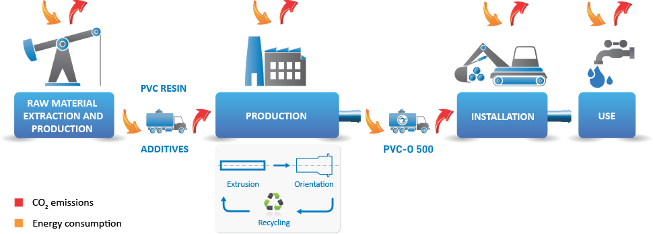 PVC is a polymer that is commonly used. Most chlorine is produced for the manufacture of PVC. uPVC is the plastic used for guttering, pipes and window frames. By adding plasticisers it can be more flexible and used in clothing. 

Explain how you could reduce the environmental impact in the life cycle of PVC. (use the diagram to help)
10. Risks of plasticisers
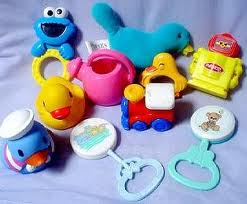 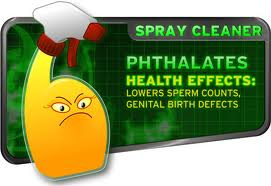 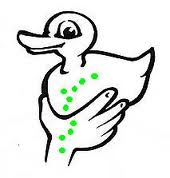 Toymakers like to use PVC because it is very versatile. The most common plasticiser used to make the PVC soft and flexible is phthalates. 
Some campaigners argue that phthalates should be banned. 

Think about things that
The public could do


Governments could do


Scientists could do
11. Impacts of chemical production
The production of chemicals can have an impact not only on the environment but also on the economy, and the local community. 
Consider the possible impacts it can have on the following.

ENVIRONMENT



LOCAL ECONOMY



LOCAL COMMUNITY
12. Tectonic plates
Tectonic plates have moved over time. They are made up of the Earths crust and the top part of the upper mantle. They move slowly due to convection currents in the underlying mantle.

Use the knowledge of tectonic plates to explain the following.

How did Britain come to be in its current location.

Why Britain has experienced a range of different climates over time

Why some continents, which are separated by large oceans, contain similar fossils and rock patterns.
13. Formation of salts
The name of the salt depends on the type of acid used in its production.
	Hydrochloric acid makes CHLORIDE salts
	Sulphuric acid makes SULPHATE salts
	Nitric acid makes NITRATE salts
	Ethanoic acid makes ETHANOATE salts

Name the salt produced with the following reactants…

Sodium hydroxide + sulphuric acid

Potassium hydroxide + hydrochloric acid

Lithium hydroxide + nitric acid

Sodium hydroxide + ethanoic acid